The Long Essay Question
A Step by Step Walkthrough
Adapted with permission from Writing in AP U.S. History by John P. Irish, 2016
www.orgsites.com/tx/ap-us-and-european-history/index.html
John.Irish@southlakecarroll.edu • johnpirish@gmail.com
Exam Overview
Scoring Scale and Guide
35 minutes to answer one of two questions
0-6 points possible
Study the Question
What is the question asking me to do?
Identify the topic (what the question is really about).
Is it about the political or social causes of the Civil War?
Determine the time frame.
Is it about the events leading up to the Civil War, the war itself, or the results of the war?
Underline all things the question is asking.
Is it asking about the political and social causes of the war?
Identify the correct historical thinking skill (HTS).
More on this in the next few slides…
[Speaker Notes: The LEQ prompt will deal with one of four historical thinking skills (HTS)]
Area of 
Impact
The “Big Four” HTS Model
1. Causation (Cause or Effect): CE
Choose three categories from the Thematic Learning Objectives on which to base the causes/effects.
Select two of these as major causes/effects and one as minor.
In the body of the essay, address why these were causes/effects.
Category #1
Category #2
Category #2
Category #3
[Speaker Notes: Identify, analyze, and evaluate the relationships among historical causes and effects, distinguishing between those that are long term and proximate.
Distinguish between causation and correlation.
Recognize contingency, the way that historical events result from a complex variety of factors.]
Age ofExploration
The “Big Four” HTS Model
Sample CE Model
Prompt: Evaluate the factors that led to an age of exploration.
New nation states extending their reach (ID)
Overcrowding in European cities (GEO)
Technology enabledtransoceanic travel (WXT)
Start Date
Change
End Date
The “Big Four” HTS Model
2. Continuity & Change Over Time: CCOT
Continuity
Continuity
Label start and stop dates on a timeline.
Place 5-7 important events on the timeline related to the topic.
Determine if there was MORE continuity or change in the period.
Select three of the most significant events, making sure one is near the start date and one near the end date. With the examples, have a 2:1 ratio of the greater to the lesser.
In the body, address why there were continuities and changes.
E1               E2          E3          E4          E5     E6                    E7
[Speaker Notes: Recognize, analyze, and evaluate the dynamics of historical continuity and change over periods of time of varying length.
Relate these patterns to larger historical processes or themes.]
Slavery
outlawed
(1865)
Voting rights
for all
adult males
(1870)
Citizenship
for African
Americans
(1868)
1865
1900
Segregationupheld by
Supreme Court
(1898)
Race riots
(1876)
Massacre of 
300 blacks
(1868)
The “Big Four” HTS Model
Sample CCOT Model
Prompt: Evaluate the extent to which the goals of Reconstruction (1865-1877) for African Americans were achieved by 1900.
x
x
Area A
Area B
x
x
x
x
x
x
x
The “Big Four” HTS Model
x
x
3. Compare & Contrast: CC
Make a Venn diagram for the areas of the question, then bisect it.
Organize the similarities and differences around two categories from the Thematic Learning Objectives.
Determine whether there are more similarities or differences between the two things the question is comparing.
In the body, address why there are similarities and differences between the two areas.
Category #1
Category #2
[Speaker Notes: Identify, compare, and evaluate multiple perspectives on a given historical event in order to draw conclusions about that event.
Compare and evaluate multiple historical developments within one society, one or more developments across or between different societies, and in various chronological and geographical contexts.]
Fundamentalism
Civil rights movement
1950s
1920s
Stay-at-home mom
Segregation
Evangelicalism
Republicans in power
Modern Woman
The “Big Four” HTS Model
Sample CC Model
Prompt: Compare and contrast the decades of the 1920s and the 1950s.
Political Trends (POL)
Moral Trends (CUL)
Topic
x
-
x
+
x
x
x
The “Big Four” HTS Model
4. Periodization (Turning Point): TP
Create a bi-level T-chart for two categories from the Thematic Learning Objectives.
Determine whether there is more evidence to support that there was (+) or was not (-) a turning point.
In the body, address the extent to which the topic of investigation involved a turning point.
Category #1
Category #2
[Speaker Notes: Describe, analyze, and evaluate different ways historians divide history into discrete and definable periods. 
Evaluate the merits of the turning points used to define the beginning and end of a period.
Recognize that designated turning points might attribute a higher value to one narrative, region, or group than to another.]
All created equal
Challenge to monarchy
First modern democracy
Declaration of Independence
-
US not respected by Britain
+
Treaty with France
Continuation of slavery
The “Big Four” HTS Model
Sample TP Model
Prompt: Evaluate the extent to which the Declaration of Independence was a turning point in American History.
Human Rights
(POL)
International Relations
(WOR)
continuity
change
Quiz Time!
Identify which of the “Big Four” applies to the prompt.
PROMPT:
Evaluate the extent to which US foreign policy goals contributed to maintaining continuity as well as fostered change from the end of WWI (1918) to the end of the Korean War (1953).
ANSWER:
CCOT
Quiz Time!
Identify which of the “Big Four” applies to the prompt.
PROMPT:
Evaluate the extent to which the Mexican American War was a critical moment for the expansion of slavery in the United States.
critical moment
ANSWER:
TP
reactions
Quiz Time!
Identify which of the “Big Four” applies to the prompt.
PROMPT:
Evaluate the political, economic, and social reactions of Americans to the end of Reconstruction (1877).
ANSWER:
CE
change
continuity
Quiz Time!
Identify which of the “Big Four” applies to the prompt.
PROMPT:
Evaluate the extent to which the goals of conservatives contributed to maintaining continuity as well as fostered change from the 1950s through the 1980s.
ANSWER:
CCOT
Compare
contrast
Quiz Time!
Identify which of the “Big Four” applies to the prompt.
PROMPT:
Compare and contrast reactions of Americans to immigration in the 1840s-1850s with immigration in the 1910s-1920s.
ANSWER:
CC
Quiz Time!
Identify which of the “Big Four” applies to the prompt.
PROMPT:
Evaluate the extent to which the French and Indian War was a turning point with regard to American and British relations.
turning point
ANSWER:
TP
Quiz Time!
Identify which of the “Big Four” applies to the prompt.
PROMPT:
Evaluate the similarities and differences of the goals and strategies of African American leaders in the 1890s-1920s with the goals and strategies of African American leaders in the 1950s-1960s.
similarities and differences
ANSWER:
CC
impacted
Quiz Time!
Identify which of the “Big Four” applies to the prompt.
PROMPT:
Explain how intellectual and religious movements impacted the development of colonial North America from 1607 to 1776.
ANSWER:
CE
The Thesis Statement
What do you think a thesis statement is?
an argument?
The College Board defines it as “a 
historically defensible claim.”
an assumption?
a position?
a premise?
It is NOT a restatement of the question!
[Speaker Notes: Students must Take A Position (TAP)]
The Thesis Statement
The secret formula:
X; however, A and B. Therefore Y.
These are not necessarily standalone sentences. They are concepts.
X represents the strongest point against your argument. This can be a counter-argument or a qualification.
A and B represent the two strongest points for your argument. These are your organization categories.
Y represents the position you will be taking on the prompt. This is your historically defensible claim.
The Thesis Statement
Let’s work through a sample prompt:
Compare and contrast the colonies at Jamestown and Plymouth.
What kind of question is this?
Compare & Contrast (CC)
What is the goal of a CE question?
To argue whether there are more similarities or differences between the two things being investigated
What diagram will we use?
Venn diagram
What categories could we use for this question?
Let’s use CUL and WXT
Puritan
Values (CUL)
Founded for religious purposes
Jamestown
Plymouth
Anglican
Valued Britishauthority
Geography goodfor agriculture
Fled persecutionfrom British authority
Economies (WXT)
The Thesis Statement
Geography good forfishing & shipbuilding
Prompt: Compare and contrast the colonies at Jamestown and Plymouth.
Founded for economic purposes
English settlers
Valued the voiceof citizens
Suffered from hunger, disease & weather
Established byroyal charter
Puritan
Values (CUL)
Founded for religious purposes
Jamestown
Plymouth
Anglican
Valued Britishauthority
Geography goodfor agriculture
Fled persecutionfrom British authority
Economics (WXT)
The Thesis Statement
English settlers
Geography good forfishing & shipbuilding
Valued the voiceof citizens
Prompt: Compare and contrast the colonies at Jamestown and Plymouth.
Founded for economic purposes
Suffered from hunger, disease & weather
Established byroyal charter
Now write your own thesis using the formula: X; however, A and B. Therefore Y.
[Speaker Notes: Give students time to write a thesis statement.
If there is time, have them share with a partner.
Explain that a thesis should let the reader know where you are going, but not give away all the information.
The following slides will show examples of statements that give too little, too much, and just enough.]
The Thesis Statement
Specificity—How much do I say?
Compare and contrast the colonies at Jamestown and Plymouth.
Too General
The two colonies had important similarities due to their common roots, but the differences were numerous. In looking at both values and economics, it is plain to see that the colonies were more different than they were the same. (thesis)
[Speaker Notes: This one has a thesis, but it is too general. It could go in many different directions.
Note that students should identify their thesis by writing “(thesis)” after the thesis statement.]
The Thesis Statement
Specificity—How much do I say?
Compare and contrast the colonies at Jamestown and Plymouth.
Too Detailed
The colonies of Jamestown and Plymouth were conceived with a similar DNA. The colonists in both places were British citizens who were loyal to the king, and they were founded by a royal charter. They also experienced similar challenges in their early years such as severe hunger, rampant disease and the ravages of harsh weather. On the other hand, there were distinct differences in both values and economics. Jamestown was firmly Anglican, while the Plymouth colonists were Puritans who wanted to reform the church. Likewise, the purpose of Plymouth was to glorify God and set an example to believers of all nations. Jamestown was quite different as its was purely an economic venture. Another important difference was geography. Jamestown was situated in a region suitable for agriculture, while the harsh winters and stark landscape of Plymouth led colonists to other pursuits such as fishing and shipbuilding. Considering the impact of these factors, history clearly shows a distinctly different pattern of development between the two colonies that far outweighs any similarities. (thesis)
[Speaker Notes: This has a reasonably strong thesis, and it clearly lays out the main points.
However, it goes overboard with detail in the introduction. It would soak up too much time, and it develops detail that should be discussed in the body.]
The Thesis Statement
Specificity—How much do I say?
Compare and contrast the colonies at Jamestown and Plymouth.
Just Right!
The commonalities of British history and culture along with the difficult early experiences of Jamestown and Plymouth show many similarities in the establishment of the two colonies. However, differences in their founding principles and goals, as well as the geographical factors unique to each colony, gave each a distinctly different pattern of development. (thesis)
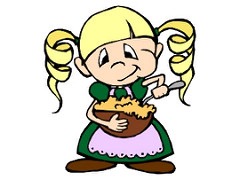 Hiro Sheridan. Uploaded on April 25, 2007, https://www.flickr.com/photos/hirosheridan/472864498
[Speaker Notes: This one has a fairly good balance.
It has a clear thesis, and it introduces the main points clearly.]
Practice
Prompt:
Discuss the similarities and differences of the geography and the economic base of the Southern and the New England colonies.
Determine the correct HTS and diagram a response.
Write a “just right” thesis statement that makes a historically defensible claim.
Homework: Do the handout 
Understanding the Long Essay
[Speaker Notes: Do this activity in class or assign as homework. This is Question 1 on the LEQ Practice handout.
Debrief as a class using the teacher guide for the handout.
Also assign as homework the handout Understanding the Long Essay.]
The Body
Use the following structure:
Write a paragraph for each main point from your Big Four diagram.
Begin each paragraph with a topic sentence introducing the main point.
The heart of each paragraph will cite and explain 3-4 items of specific factual information that are relevant to the topic and thesis.
Aim for 8-10 items in total that you brainstormed for the diagram.
Each “explain” should be 2-3 sentences long.
“Specific and factual” means people, places, events
End each paragraph with something like this:
“Given these factors, the _____ (main point) is valid because _____ (sub-conclusion).”
Make sure the sub-conclusion relates directly to the thesis.
The Conclusion
Use the following structure:
Summarize the sub-conclusions.
Give an overall conclusion that goes something like this:
 “Given these points (the sub-conclusions), the _____ (thesis) is valid because _____ (overall conclusion).”
Follow this with a synthesis segment.
Synthesis (Other Context)
In the concluding paragraph…
Make connections between a given historical issue and related developments in a different historical context, geographical area, period, or era, including the present.
SKDT—“Similar in Kind but Different in Time”
What other something makes sense to compare the topic of the essay to?
Use this format to begin the synthesis segment:
“The [topic of essay] can be compared to the (earlier / later) period of (synthesis topic) in two ways….” 
Then establish two solid connections between the topic and what you are comparing it to—not a vague generalization.
[Speaker Notes: Pause to have students do the worksheet Understanding the Long Essay.
Debrief the answers.]
Synthesis Point
Essay Topic
The American Revolution can be compared to (relates to, parallels, etc.) Southern secession in two ways. First, both groups fought for what they perceived as injustices from a tyrannical government. Southerners viewed the injustices of the North in the same light as the Americans viewed the British. Southerners even used many points from the Declaration of Independence. Second, both groups adopted Locke’s social contract theory, which allowed throwing off a government when it failed to protect citizens’ natural rights. (synthesis)
Synthesis (Other Context)
American
Revolution
Topic: The American Revolution
The Cold War
The Civil War
American Frontier
Declaration of 
Sentiments
SKDT
[Speaker Notes: Watergate refers to an era, but one that is not similar (e.g., it reflects an abuse of rights and loss of trust in American values rather than an establishment of rights and a development of American values)
Civil War refers to a similar period (e.g., it involved a war, and it included a battle to secure rights and freedoms)
American West refers to a geographical area that has no strong connection (e.g., Americans’ seizure and development of the area violated some of the principals that inspired the American Revolution)
Declaration of Sentiments refers to a similar context (e.g., an oppressed group—women—makes known the self-evident rights they were not enjoying; the document directly borrowed language from the Declaration of Independence)
Note that students should identify the synthesis by writing “(synthesis)” after the segment.]
or This
This
20 yrs
Topic
20 yrs
Understanding Synthesis
Synthesis = Other Context (SKDT)
How do you know what things to take from the blue zones?
You’ve got to read the textbook and take notes!
[Speaker Notes: You’ve got to read the textbook and take notes]
Summary
The outline of the essay:
Introduction
Main points
Thesis (based on the appropriate Big Four formula)
Body
Paragraph for each main point
Topic sentence to start each paragraph
3-4 supporting details that are cited and explained
Sub-conclusion
Conclusion
Summary of sub-conclusions
Overall conclusion
Synthesis (SKDT)
Practice
Prompt:
Economic, geographic and social factors encouraged the growth of slavery as an important part of the economy of the southern colonies in the colonial period. Support, modify or refute this interpretation providing specific evidence to justify your answer.
Determine the correct HTS and diagram a response.
Outline all parts of this question:
A full the thesis statement
Body paragraphs in bullet form
A summary of sub-conclusions and an overall conclusion in full sentences
Synthesis in bullet form
[Speaker Notes: This is Question 2 on the LEQ Practice handout.
Do this activity as homework.
Grade and give comments using the teacher guide for the handout.]